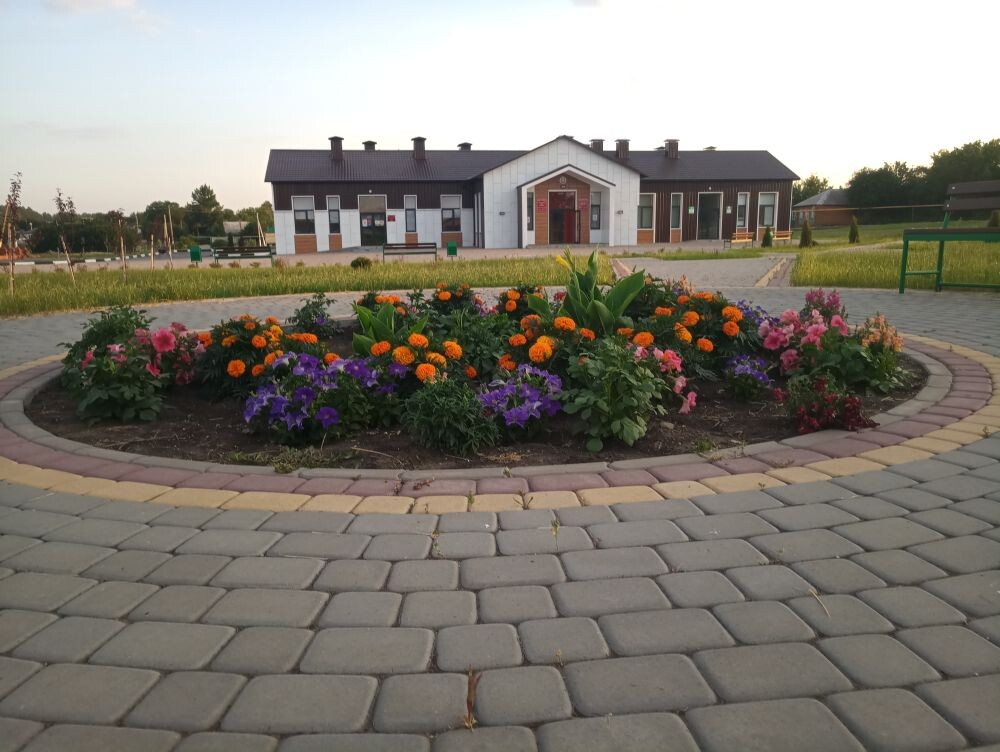 Клубные формирования
Лозновский ЦСДК
Лозновский ЦСДК
Клубные формирования
Любительское художественное творчество
«КАПЕЛЬКА»
 танцевальный
 коллектив
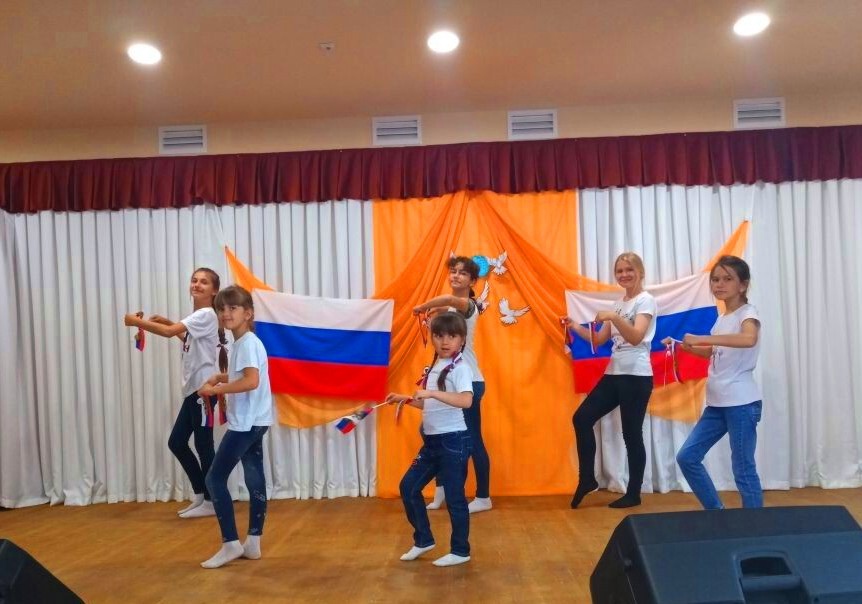 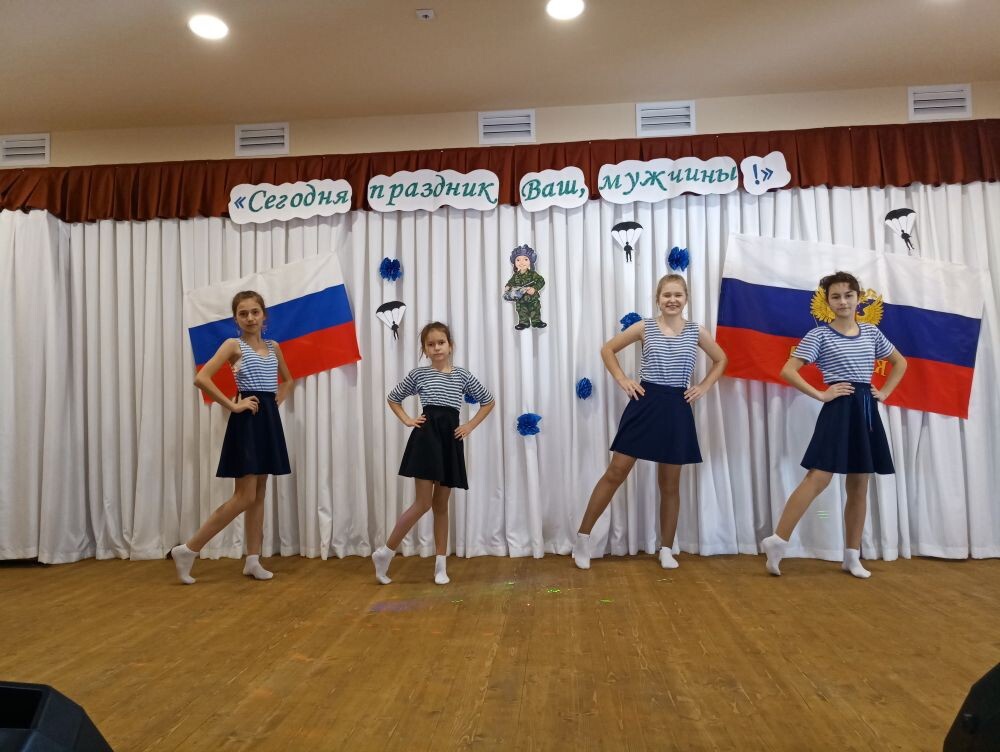 «СОЛОВУШКА» вокальный ансамбль
Студии декоративно-прикладного творчества «ВОЛШЕБНЫЕ ФАНТАЗИИ» «УМЕЛЫЕ РУКИ»
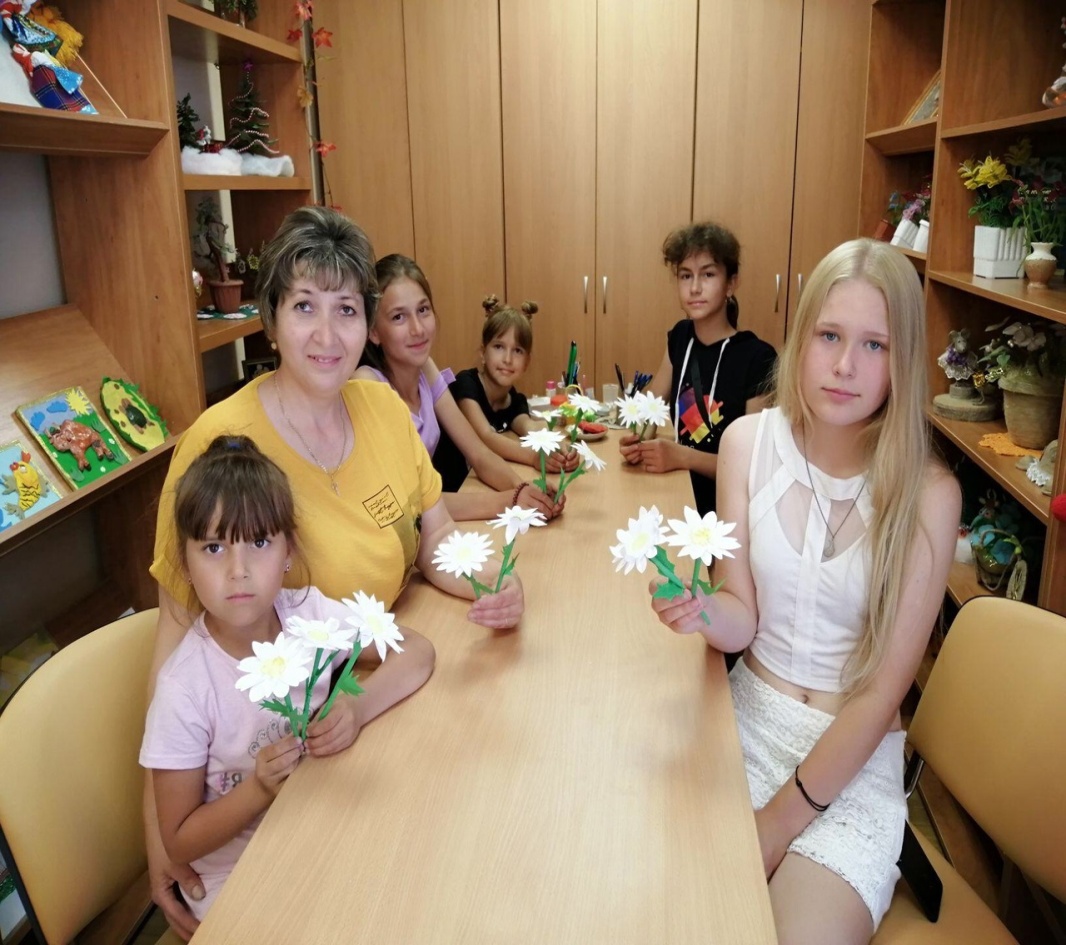 «ПАРУС» театральный кружок
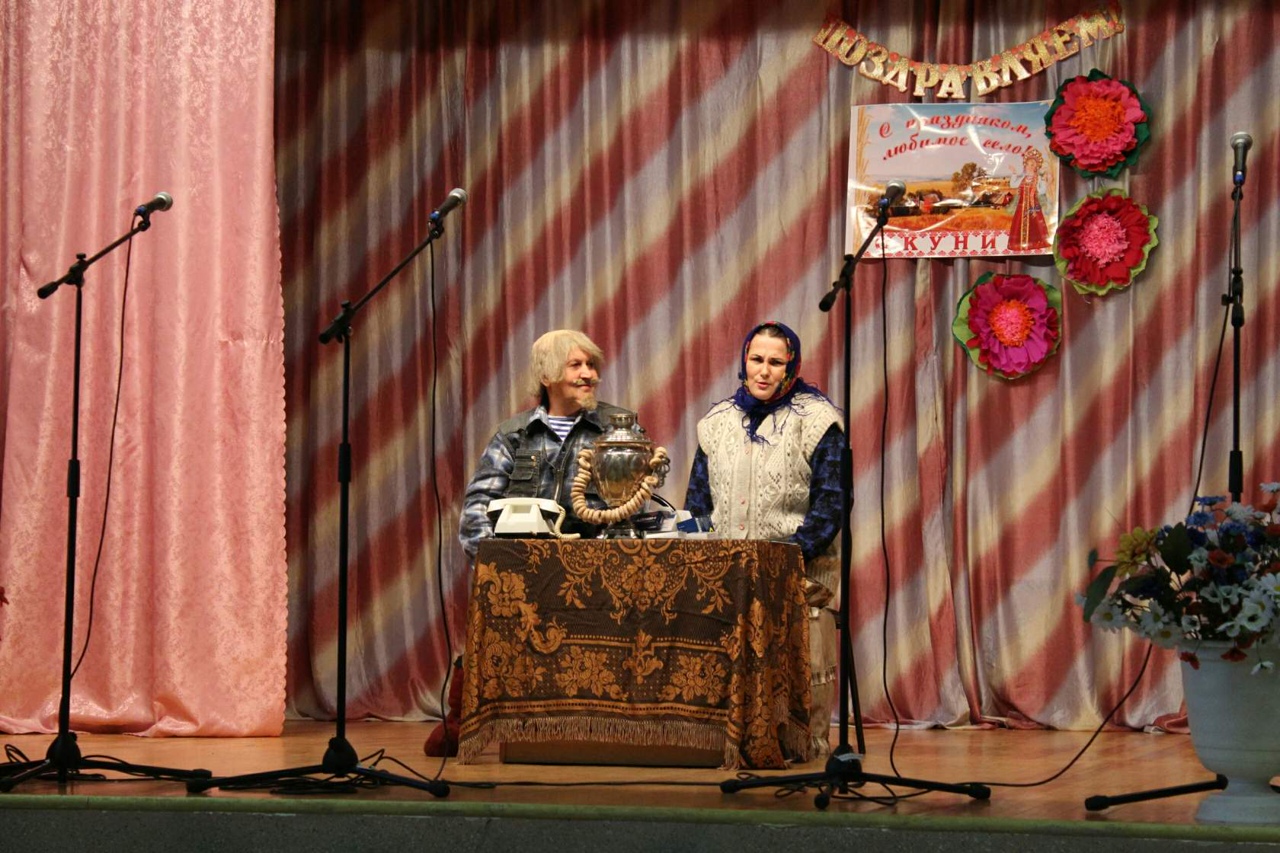 «КОНФЕТТИ» студия сольного пения
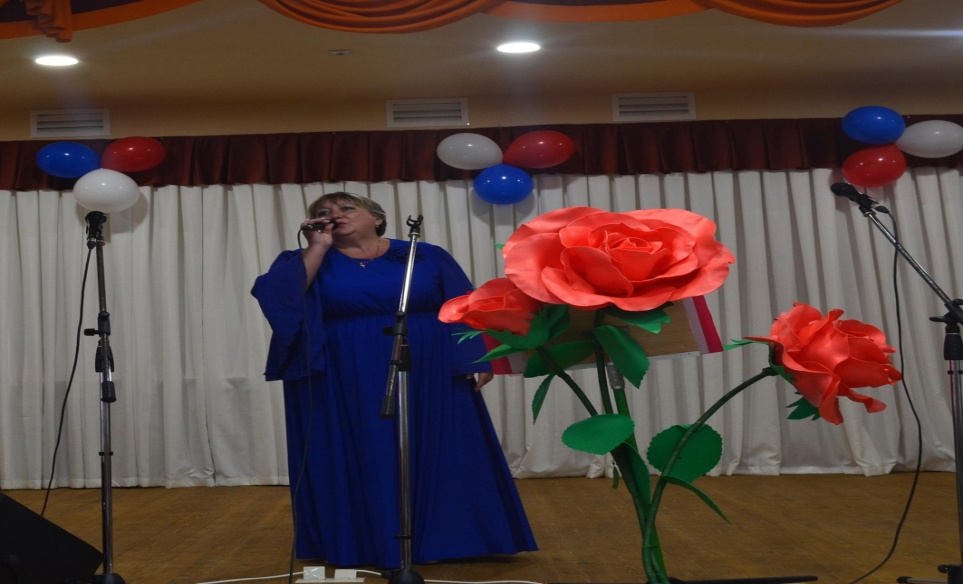 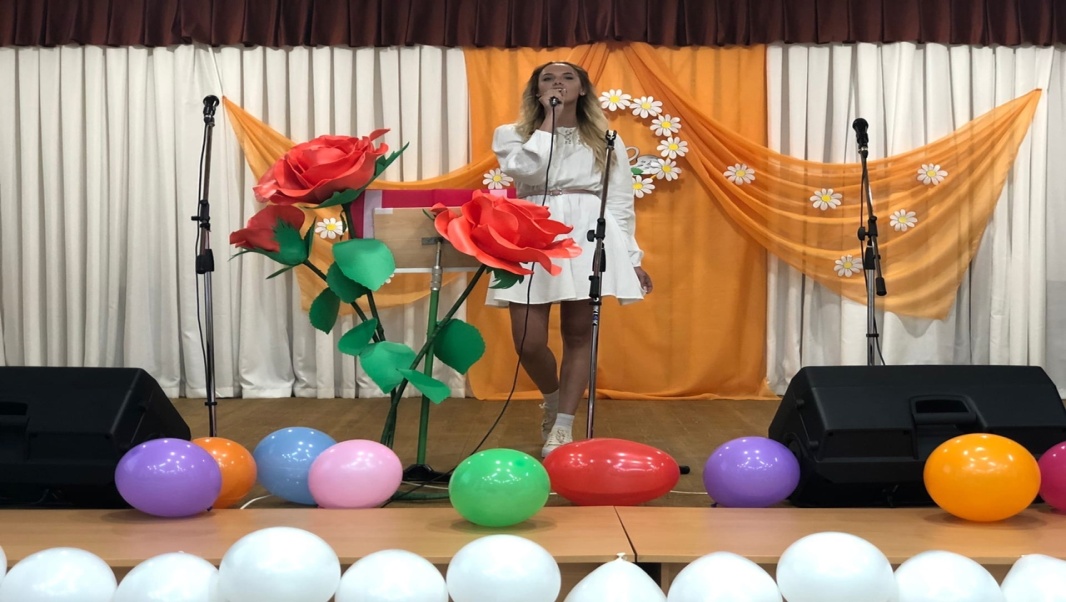 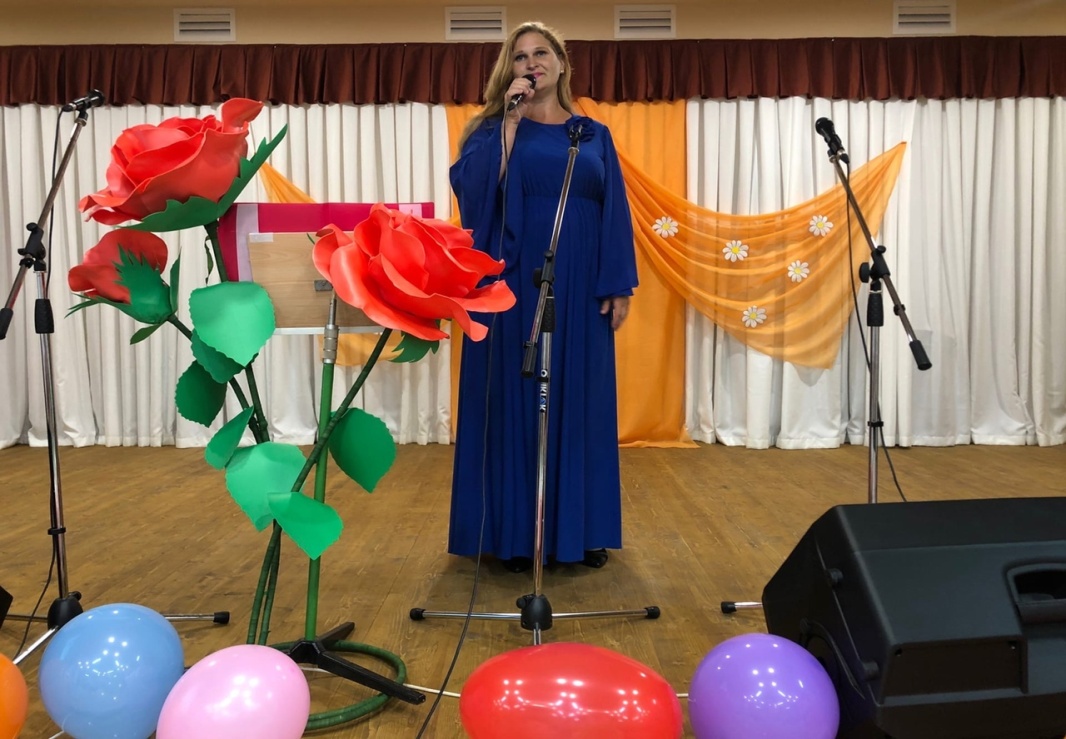 «СЕЛЯНОЧКА» вокальный ансамбль
Любительские объединения, клубы по интересам
«ПОТЕШКИ» клуб 
народной игры
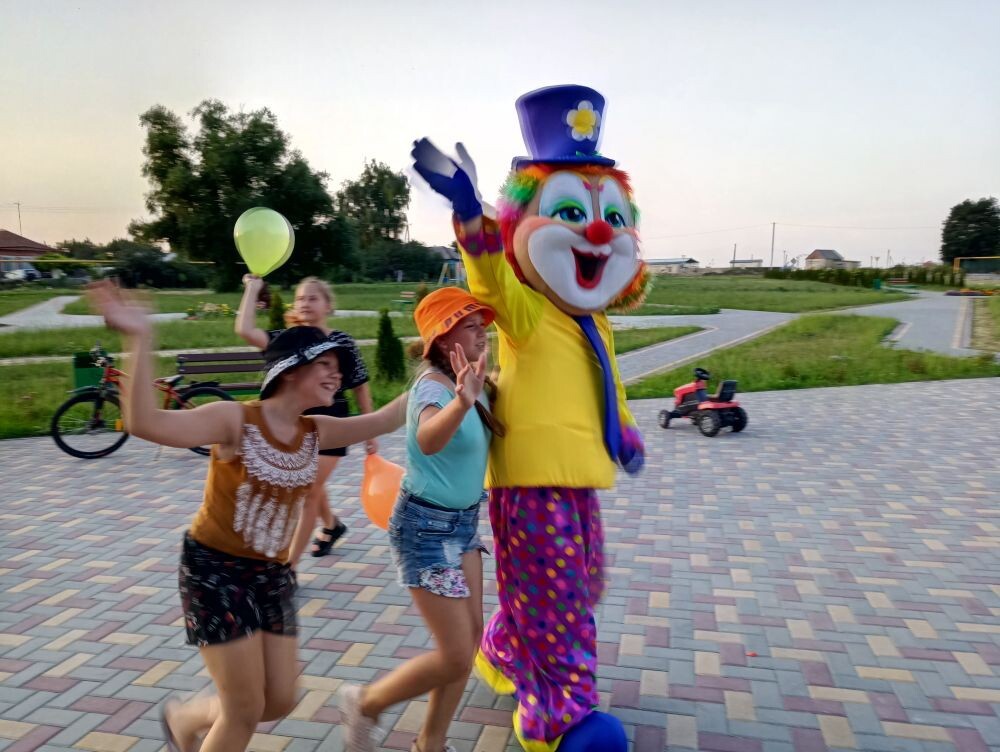 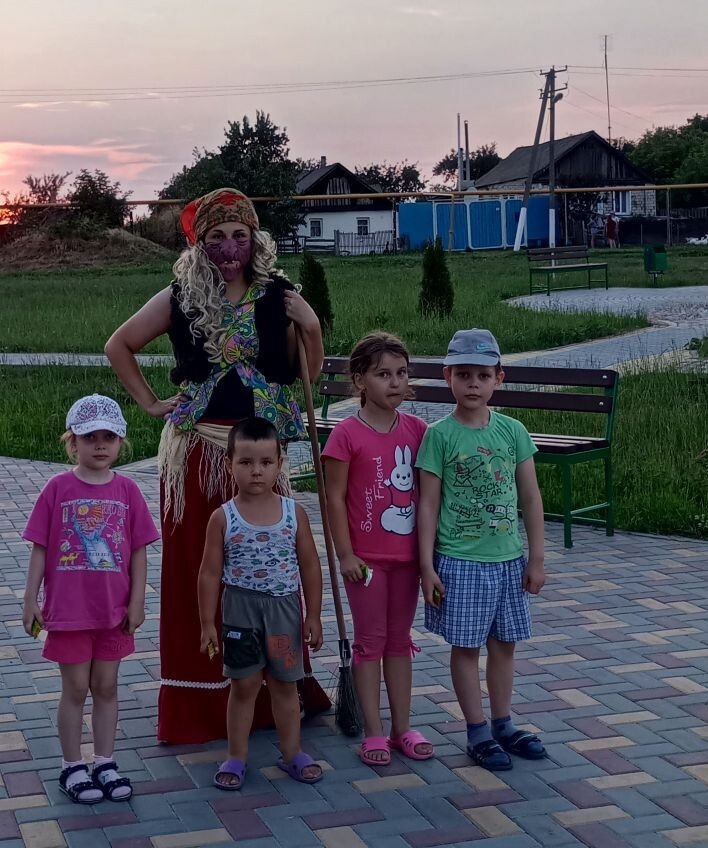 «ПОДВИГ» патриотический клуб
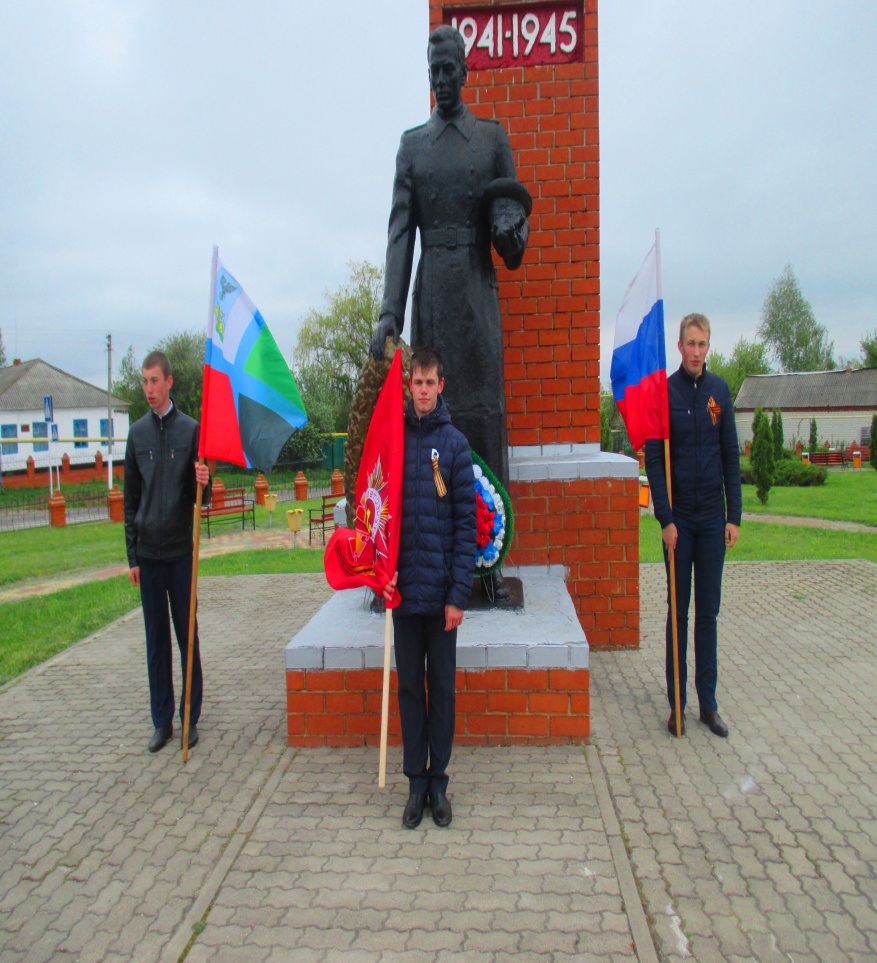 «Я И ВРЕМЯ» нравственно-правовой клуб
«ЛИДЕР» клуб любителей настольных игр
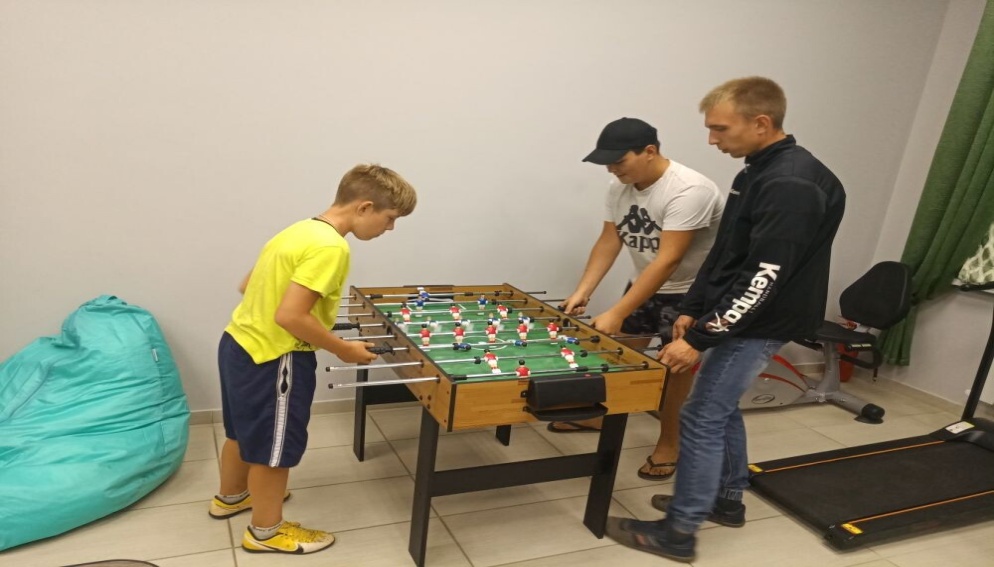 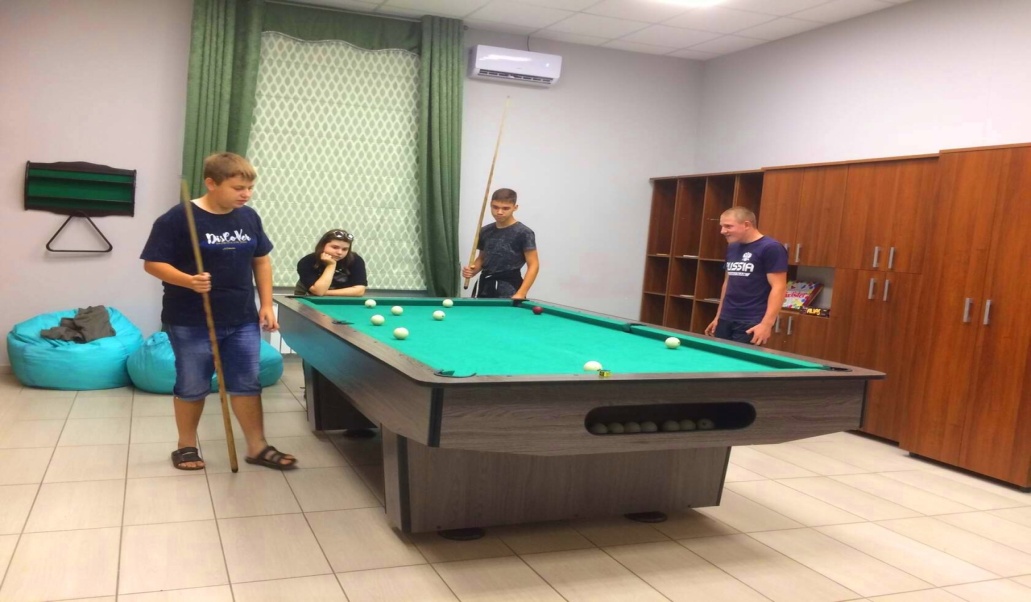 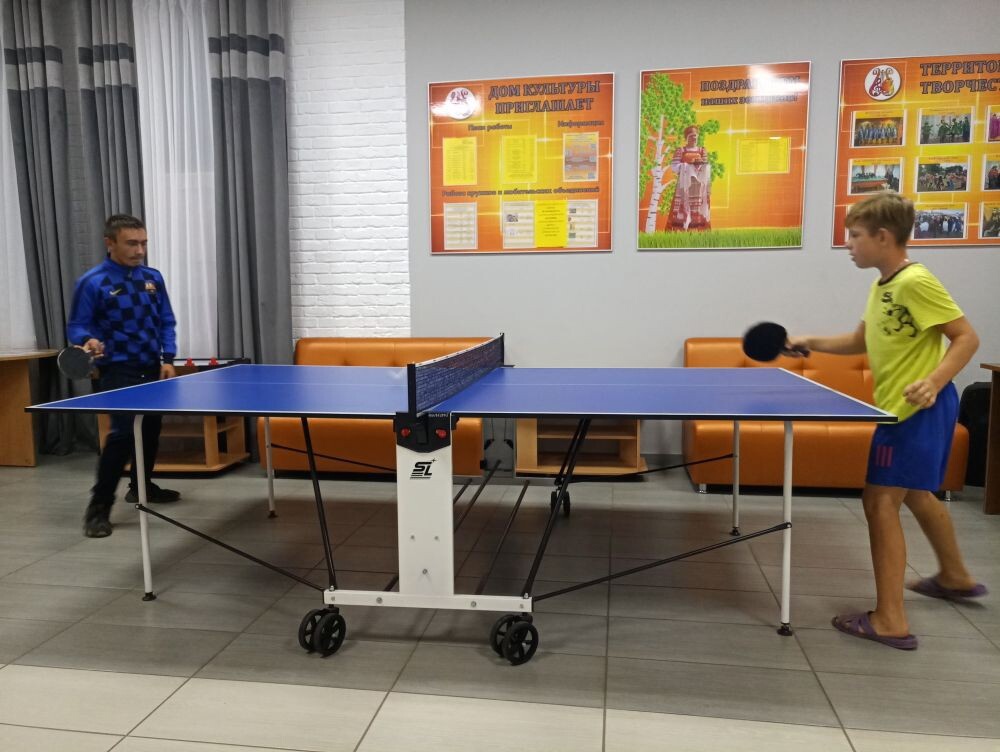 «РЯБИНУШКА» клуб семьи
«ЗАТЕЙНИК» клуб выходного дня